NEEA Products Council MeetingAir Saving Unit Investigation
SBW Consulting
January 24, 2017
Agenda
Background
Preliminary Findings
Potential Regional Savings
Alternate Technologies
Next Steps
Background
SBW’s compressed air experience
NEEA request to investigate efficiency potential
Visit to Parker Pneumatic’s lab
Test stand measurements
ASU familiarity
[Speaker Notes: Experience – Developed  the Compressed Air Management Program  in conjunction with PG&E 18 years ago 
 - PG&E, Turlock Irrigation District, Silicon Valley Power (2 rounds) plus audits performed at pulp mills for BC Hydro
 - Measurement-based system audits paid for by utility
 - Recommend system improvements
 - Incentive payments based on verified savings from post-installation measurements

Parker requested technology approval from NEEA toward end of 2015
Geoff got a recommendation to contact SBW for technical assistance]
Agenda
Background
Preliminary Findings
Potential Regional Savings
Alternate Technologies
Next Steps
Preliminary Measurements – Test Stand
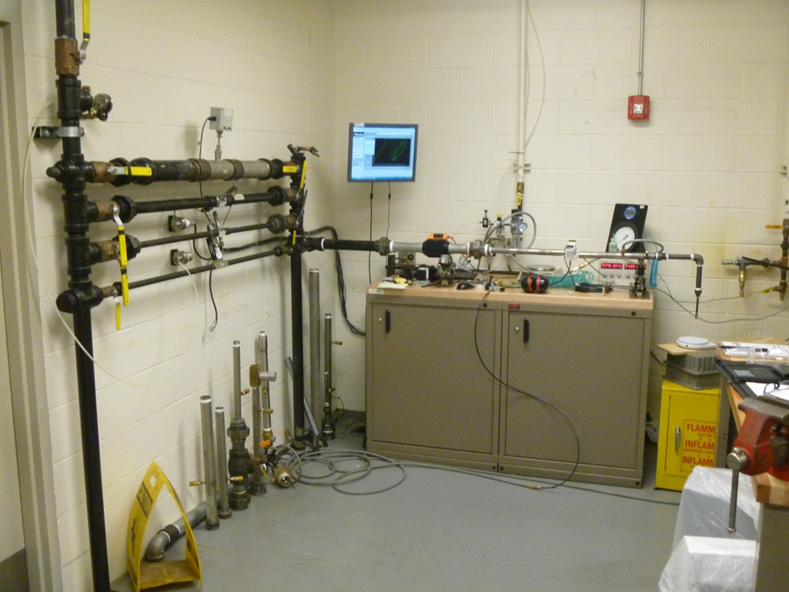 [Speaker Notes: Manifold
Meter
ASU
Display]
Preliminary Measurements – Flow Meter
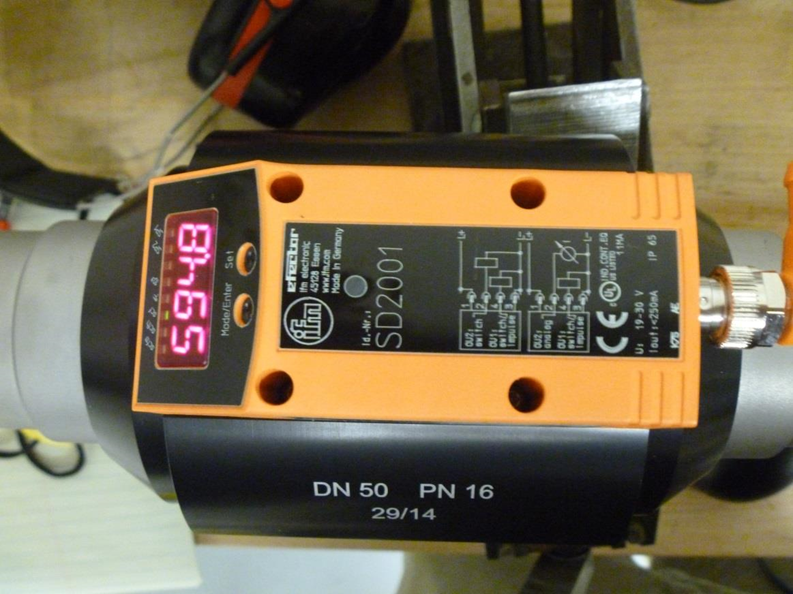 Air Saving Unit
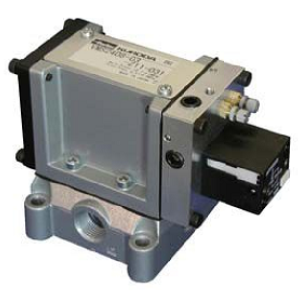 [Speaker Notes: Point out & quickly describe “ON” & “OFF” adjustment screws]
Preliminary Findings– Flow Reduction
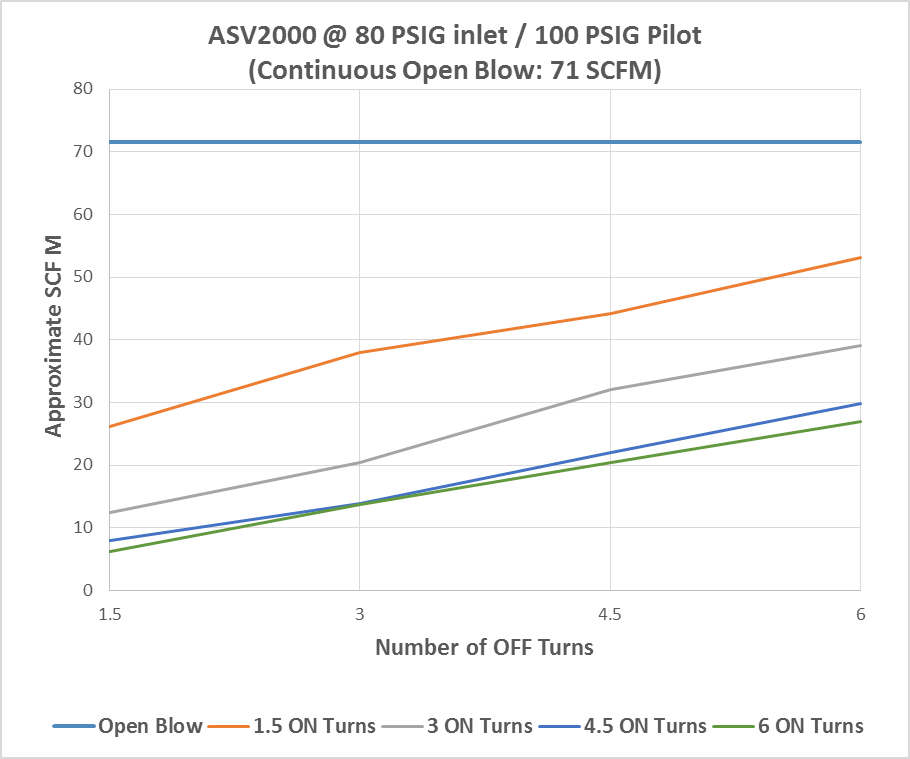 [Speaker Notes: Each line corresponds to a constant “ON” adjustment
Each value on the x-axis corresponds to a constant “OFF” adjustment
Topmost blue line is open blow (all “ON”, no “OFF”)
Data collected by adjusting “ON” setting, then stepping through “OFF” settings
More “ON” turns reduces flow
More “OFF” turns increases flow]
Preliminary Findings– Flow Reduction (cont.)
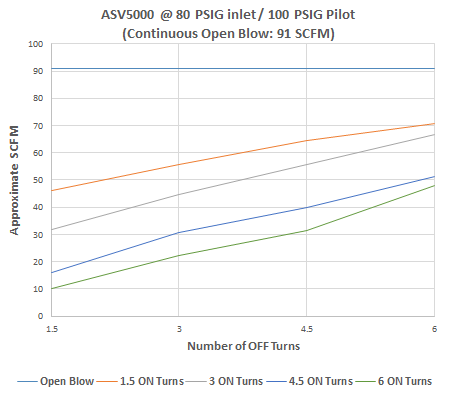 [Speaker Notes: Similar results for ASV5000]
Preliminary Findings – Cost Effectiveness
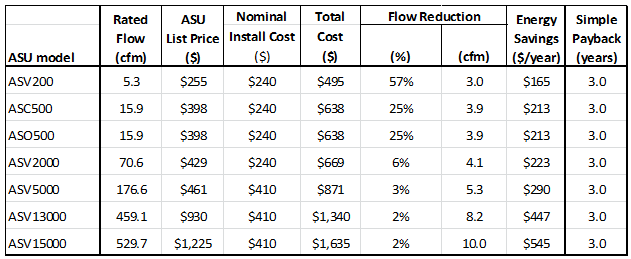 [Speaker Notes: Rough calculations – ASU list prices were preliminary – may not be final
Installation costs include labor & materials
Set a target payback period of 3 years
Assumptions:
   20 kW/100 cfm (screw compressor)
   $0.065/kWh – avg electric cost in NW
   4160 hours/year operation (2 shifts)
   3-yr payback
Backed into the %flow reduction from rated cfm required of each ASU
All but the ASV200 should be able to meet the required flow reduction for 3-yr payback]
Agenda
Background
Preliminary Findings
Potential Regional Savings
Alternate Technologies
Next Steps
Potential Regional Savings Estimate
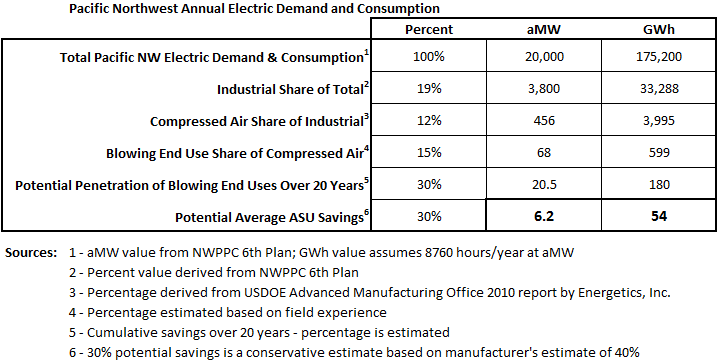 [Speaker Notes: Rough estimates – 1st two items probably most reliable
Last item is conservative – could easily increase by 1/3rd or more]
Agenda
Background
Preliminary Findings
Potential Regional Savings
Alternate Technologies
Next Steps
Competing Technologies
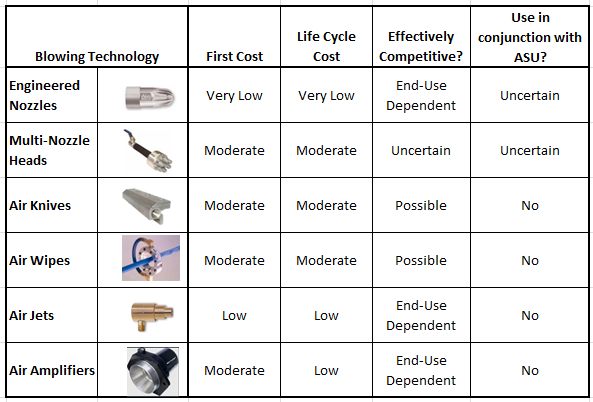 [Speaker Notes: Engineered nozzles most direct competition, especially for smaller loads – multi-nozzles essentially fall in that category but are not generally fixed in place
ASUs with multiple “fan-shaping” nozzles may compete with air knives
Air wipes may be similar to air knives in that regard, just different configuration
Air Jets could compete
Air Amplifiers
KEY POINTs: 1) Can ASUs be competitive with respect to end-use effectiveness in the various applications?; 2) Can ASUs & listed devices be effective in conjunction?]
Agenda
Background
Preliminary Findings
Potential Regional Savings
Alternate Technologies
Next Steps
Next Steps: ASU Field Tests
Objectives
Measurement based analysis
Compressed air savings
Cost effectiveness
Observe end-use effectiveness
Determine customer acceptance
Process
Participant recruitment
Baseline & Efficient case measurements
Analysis & reporting with recommendations
Further Steps (as warranted)
Prepare Performance Specification based on flow interruption
Development of RTF Measures
Informational & Educational Outreach